YOUR LOGO HERE
YOUR LOGO HERE
[Custom Eligibility Language]
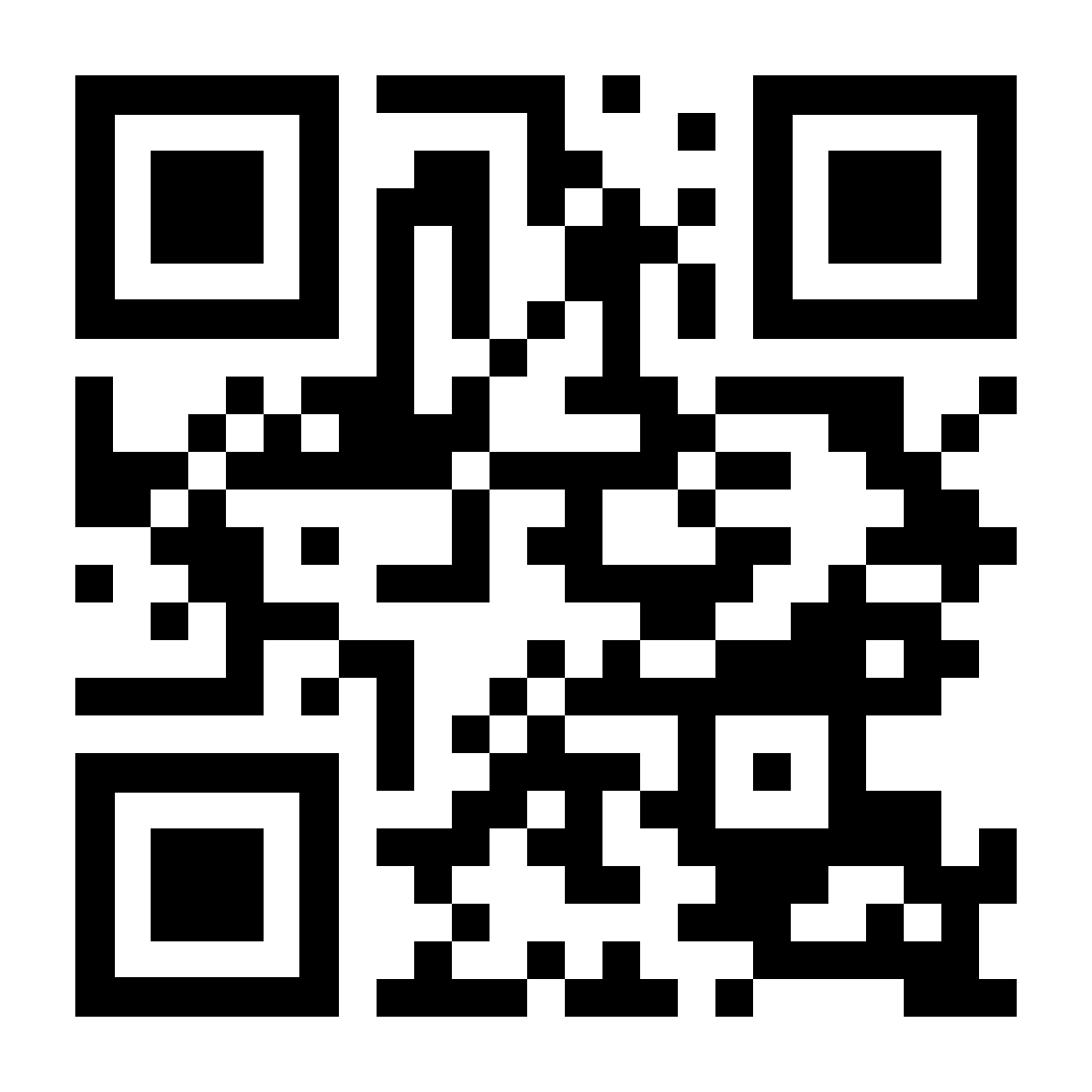 [Custom Eligibility Language]. Scan the QR code with your phone or visit pivot.co
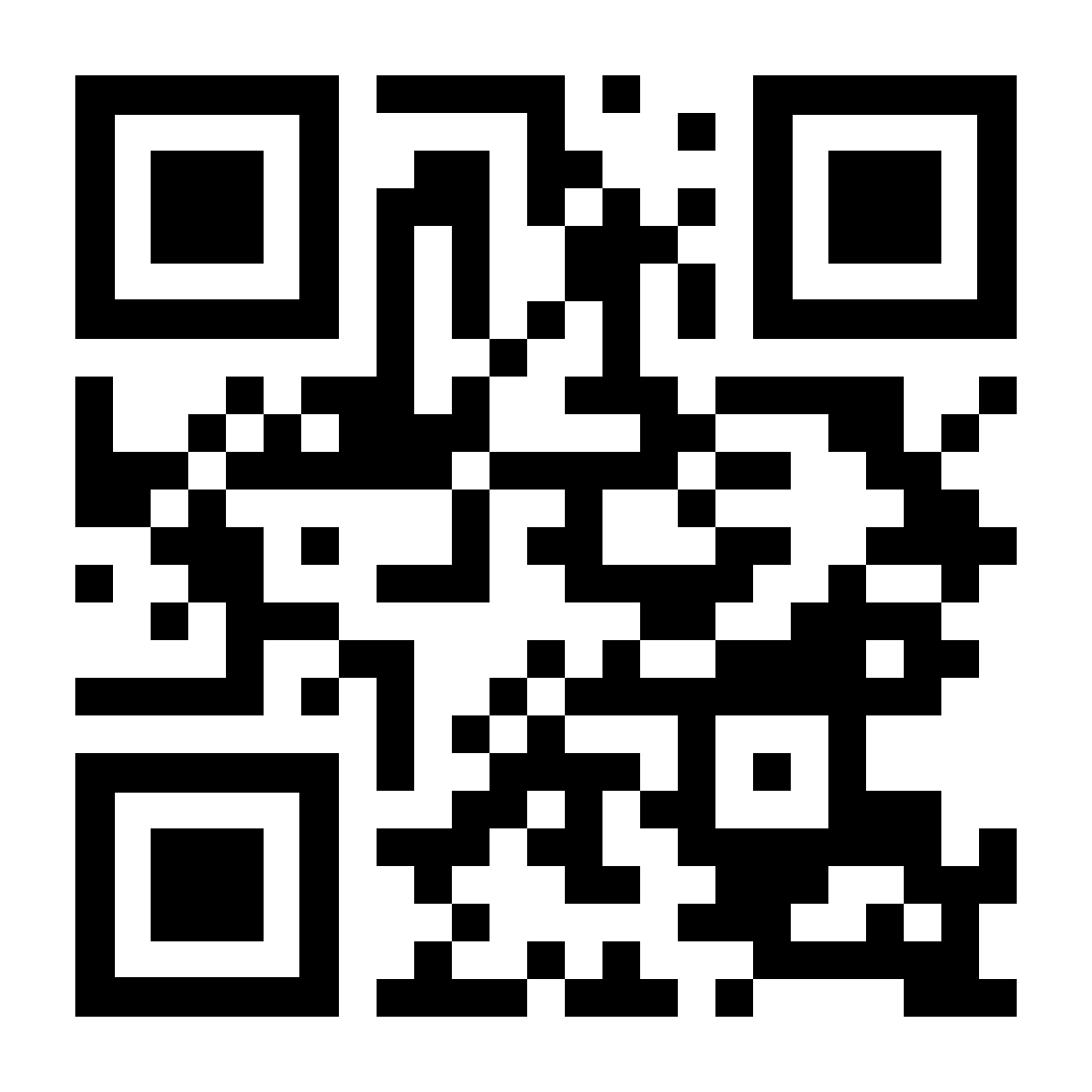 [Custom Eligibility Language]. Scan the QR code with your phone or visit pivot.co